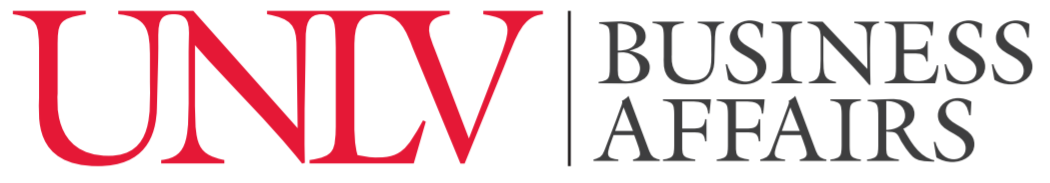 UNLV Presentation Template
Overview Slide
List meeting agenda

Example:
Introduction
Background
Recommendations
Strategy
Q&A
Design Principles
Use uniform font for the entire presentation
Use only one chart or graphic per slide
Highlight key points
Keep it readable: do not use long blocks of text
Balance design elements